«Казаки от казаков ведутся…»
«Казачество – это часть нашей культуры, российской культуры, причем не просто часть культуры, а очень яркая часть нашей культуры. Я имею ввиду их хорошо известный традиционный патриотизм. Патриотизм сегодняшний очень важен для продвижения идей государственности в сознание нашего народа вообще. В этом смысле казаки играют уникальную и весьма позитивную роль».
Цель исследования: выяснить роль казачества нашего села в воспитании молодёжи.
Задачи:
1. Изучить информацию по данной теме.
2. Выяснить какую роль играют казаки в воспитании подрастающего поколения?
Гипотеза: казаки села Солдато-Александровского через казачьи традиции способствуют военно-патриотическому воспитанию подрастающего поколения.
Актуальность работы: Сегодня возвращается интерес к истории казачества. Нельзя быть достойным гражданином своей страны, если не знаешь своих корней, истории своей малой Родины.
Слово «казак» — тюркского происхождения и означает «вольный кочевник, свободный человек, бродяга». Как пишет В. В. Бартольд, оно изначально применялось к человеку, в одиночку или с семьёй отделившемуся от своего государства, рода и вынужденного самостоятельно искать средств содержания в степи, «вести жизнь искателя приключений».
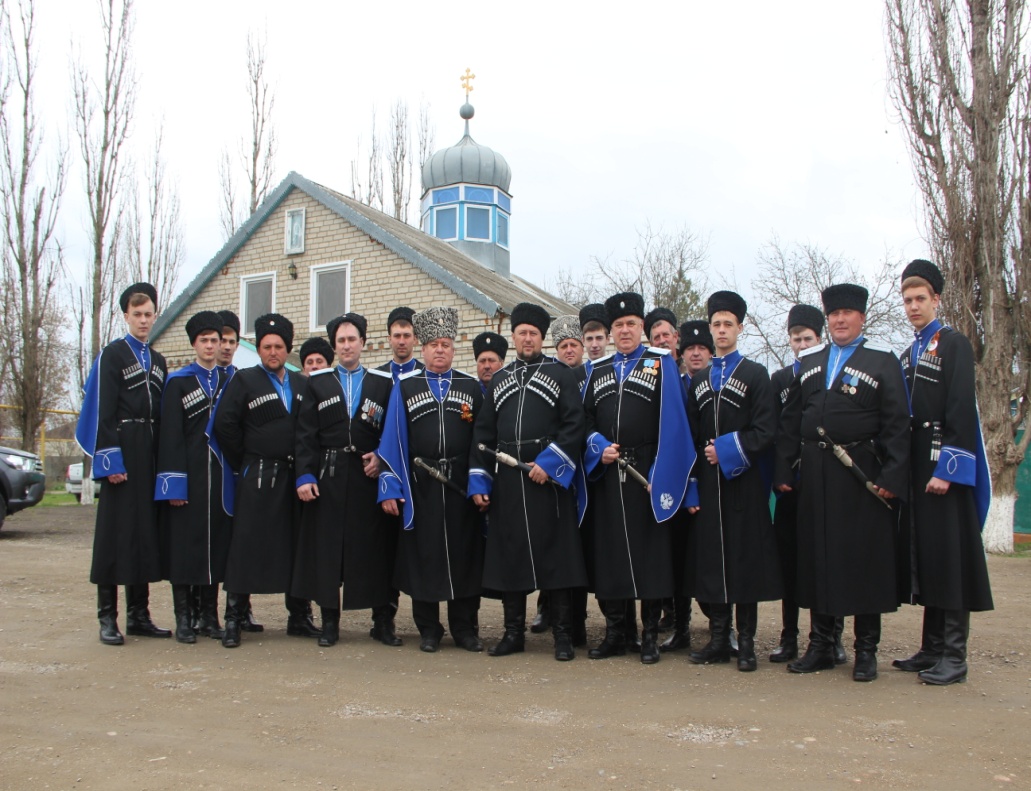 История казачества не только просвещает, учит, но и воспитывает. Это память нашего народа, обращенная как в прошлое, так и в будущее.
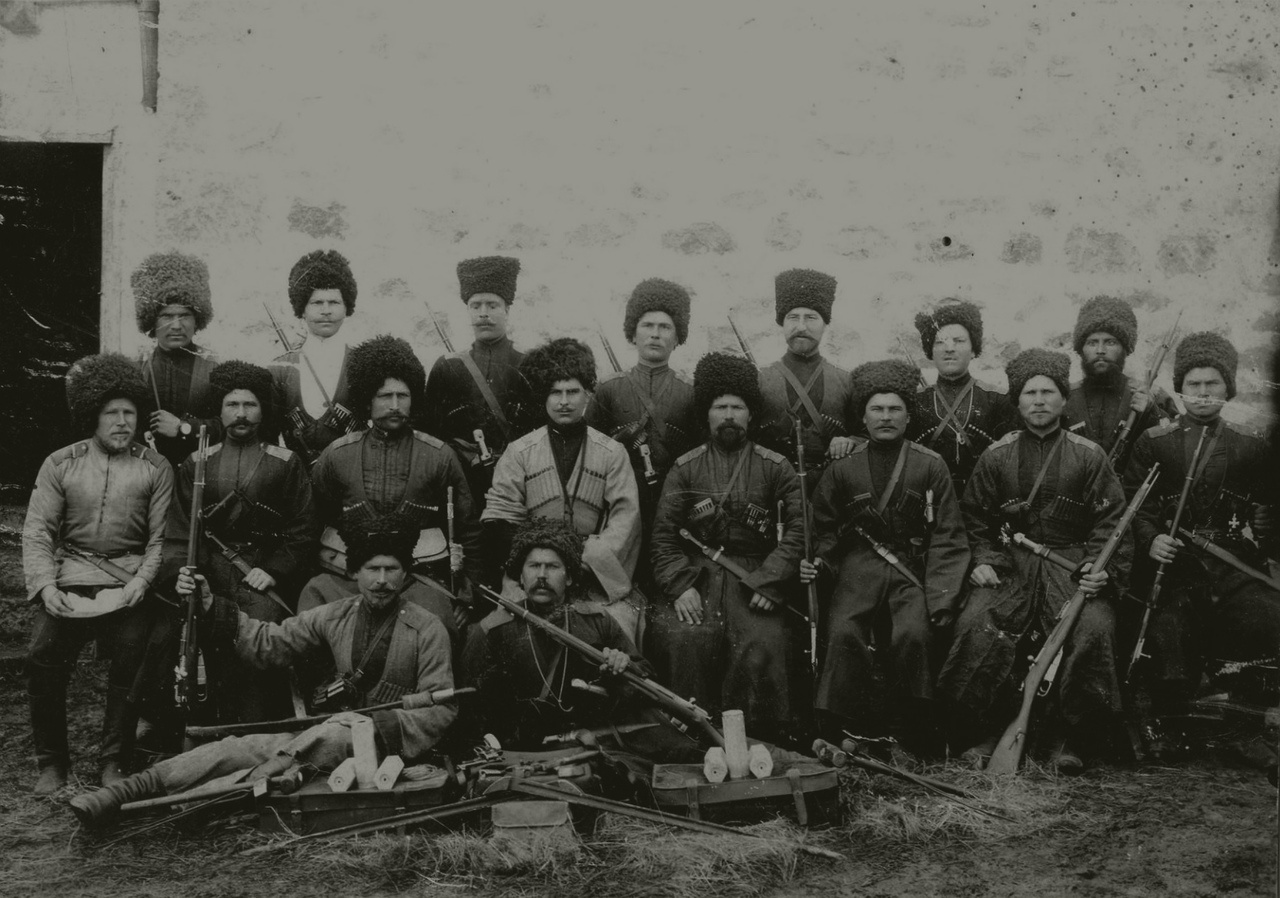 У солдато-александровских казаков появился воспитательный стан «Казачья поляна»…
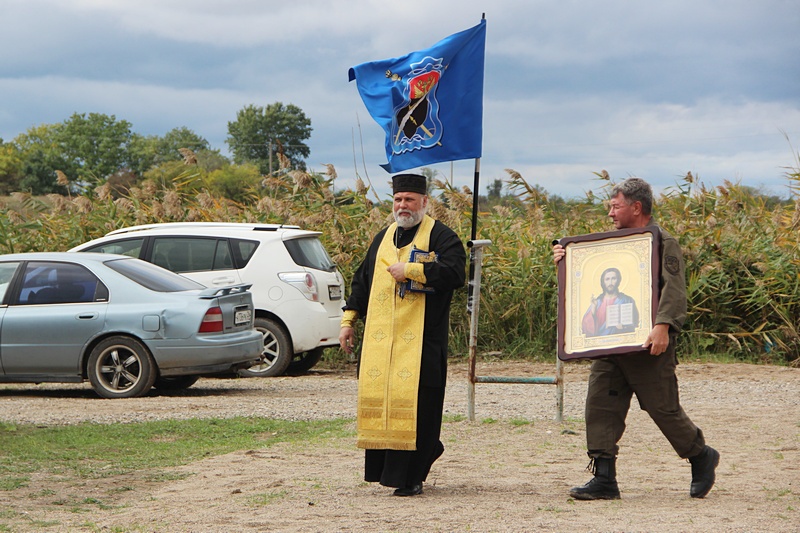 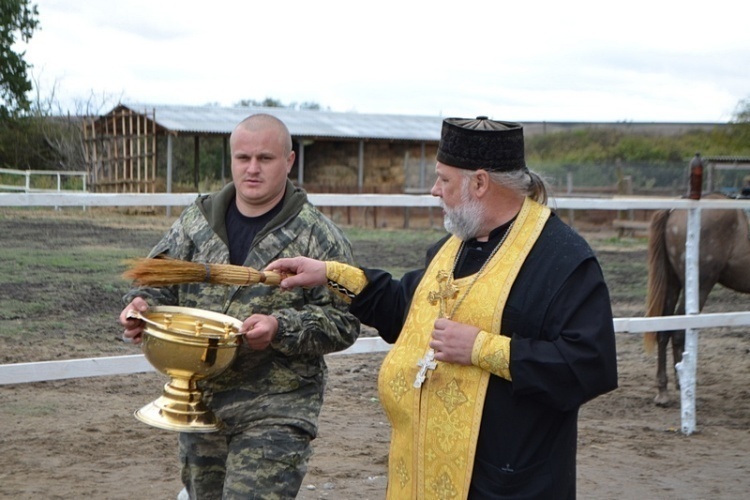 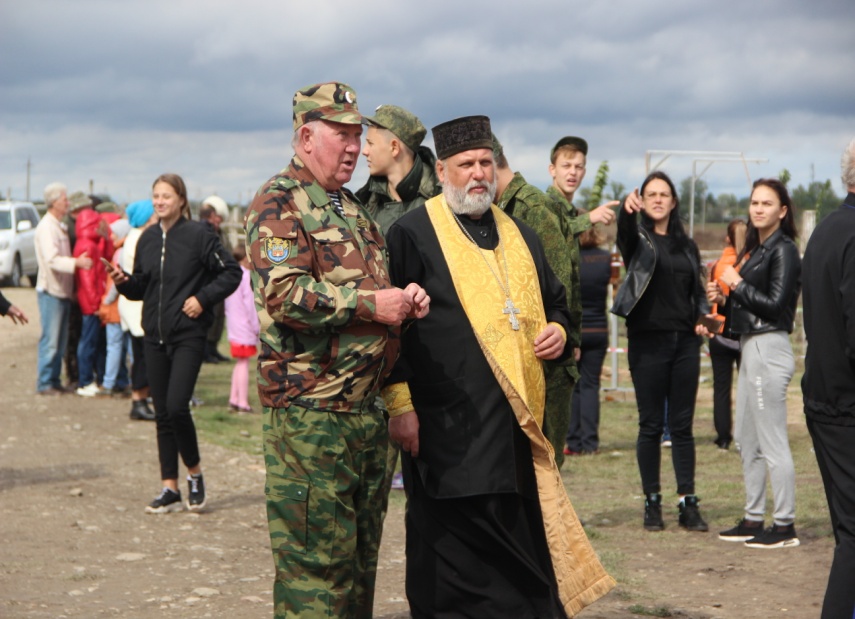 Ни хлебом единым мы сыты, Но если в душе пустота, То будем мы так же забыты-Не будет над нами креста!
Дом, дети, гостеприимство, хлебосольство – вот непреложные истины казака. С первой минуты это понимаешь на “Казачьей поляне” нашего села.
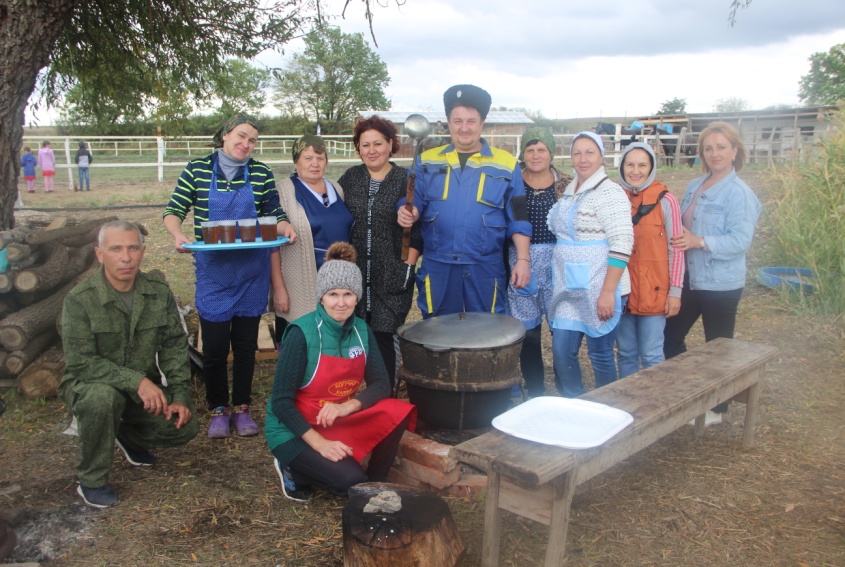 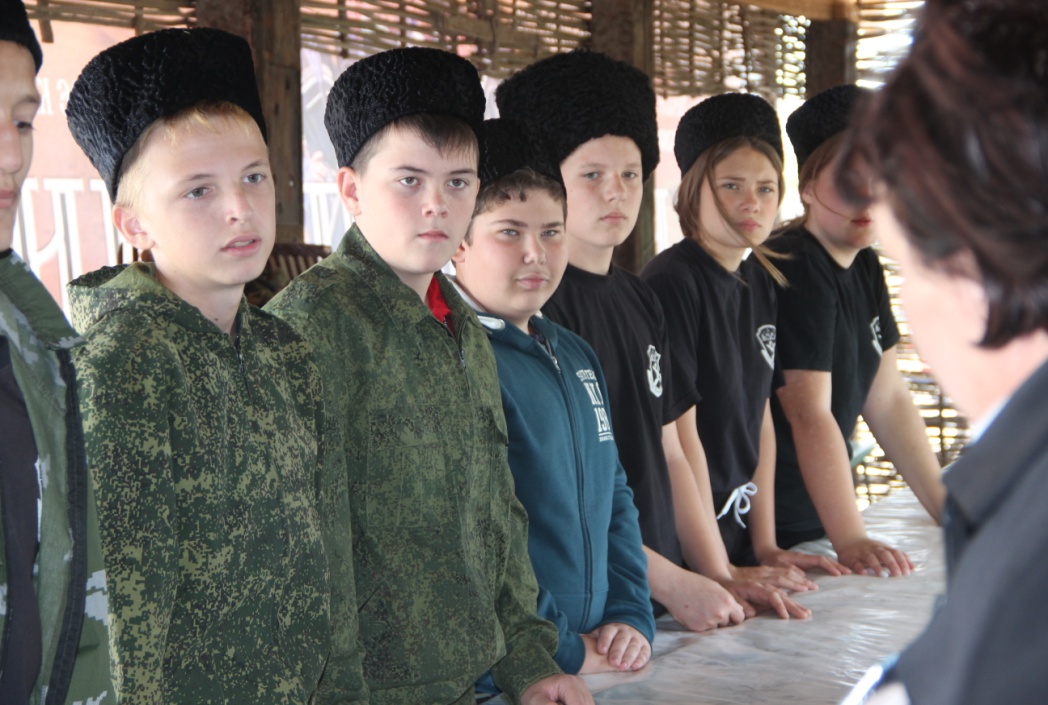 боевые действия в 1820-х годах во время Кавказской войны, на этой территории Красная Армия отвоёвывала земли у немецких захватчиков...
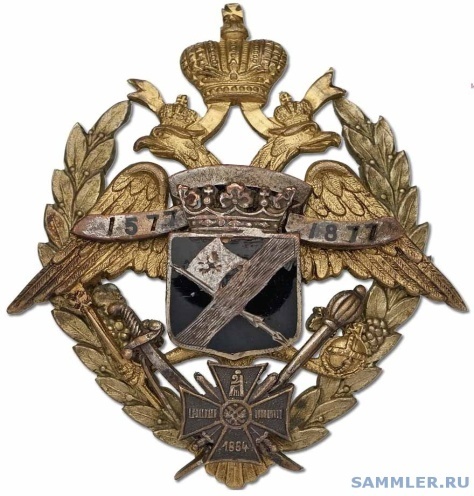 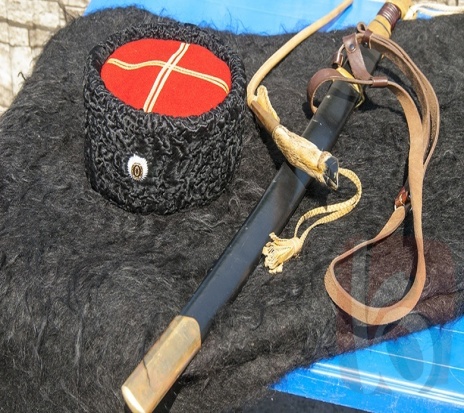 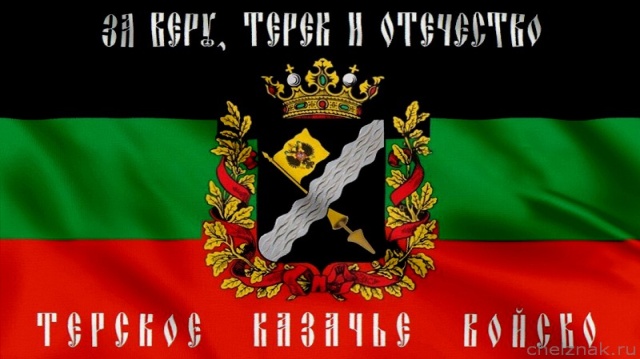 «Казачий воспитательный стан имени генерала А. П. Ермолова “Казачья поляна”
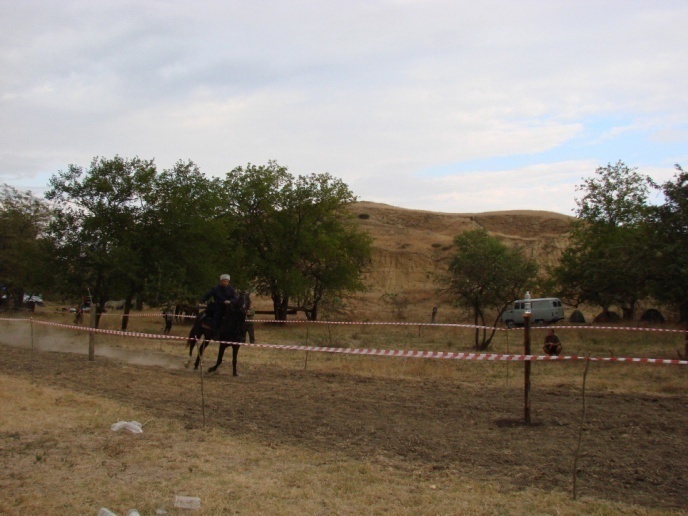 Как это 
было…
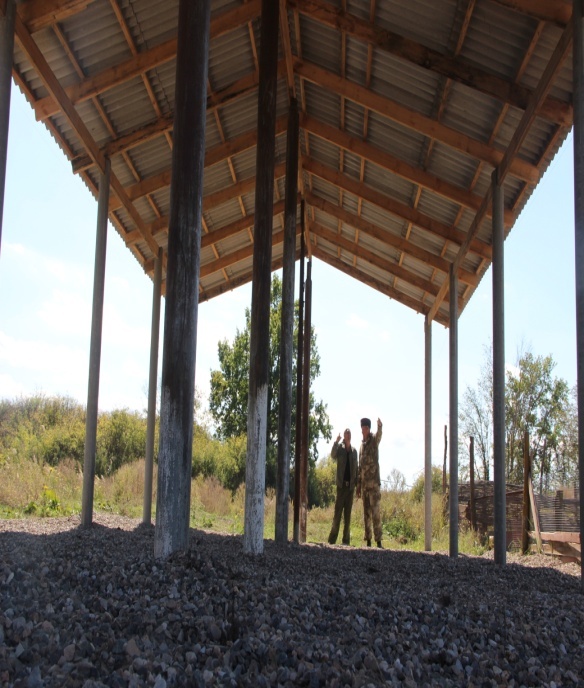 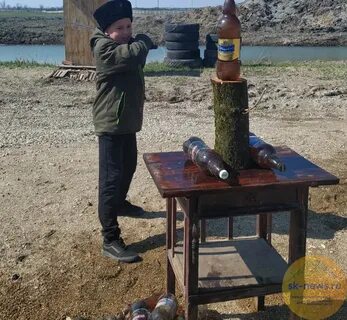 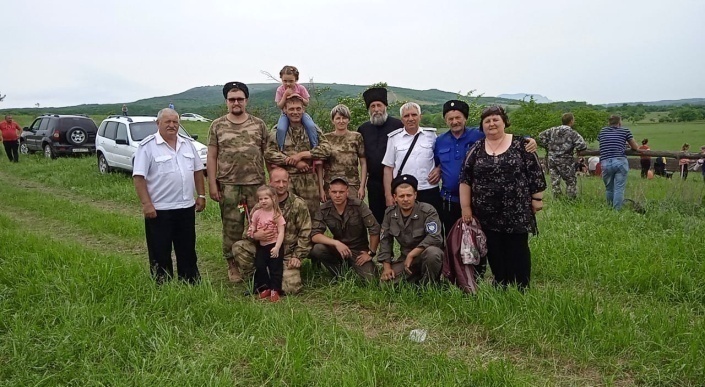 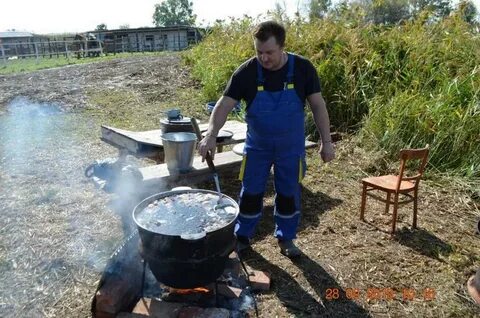 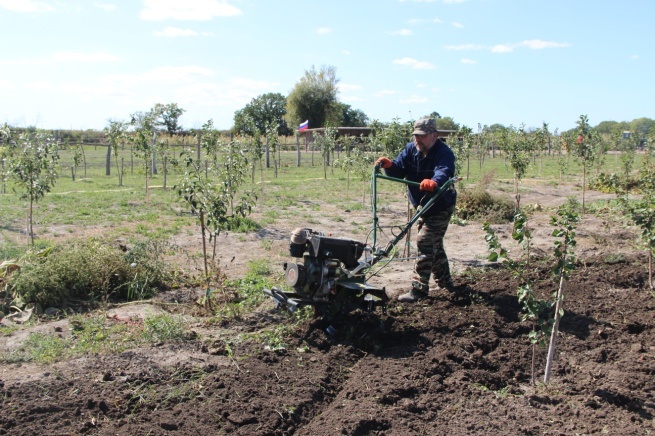 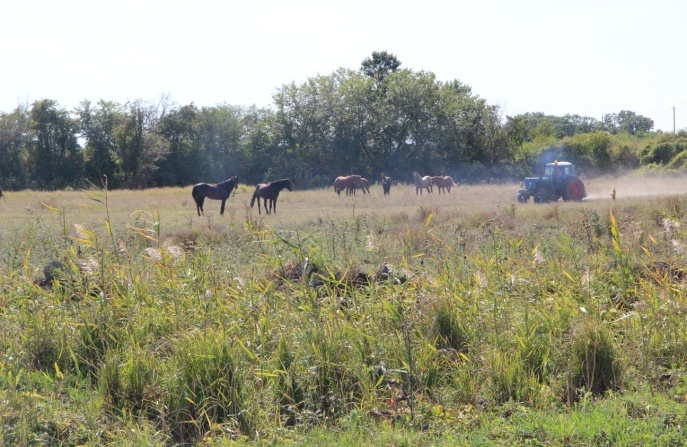 Перетяченко Г.А. проводит экскурсию по
 «Казачьей поляне»…
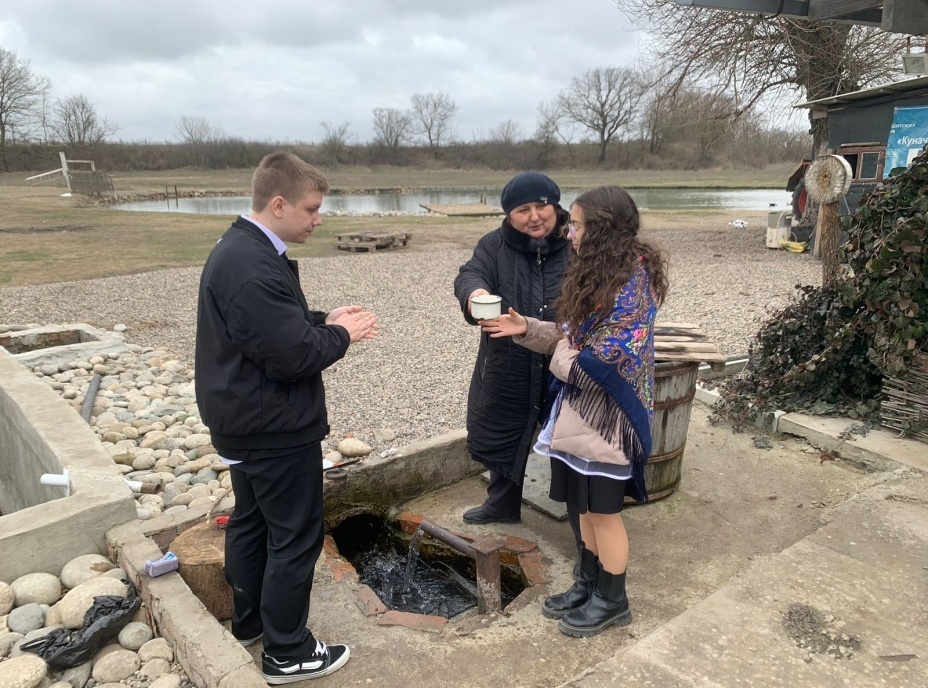 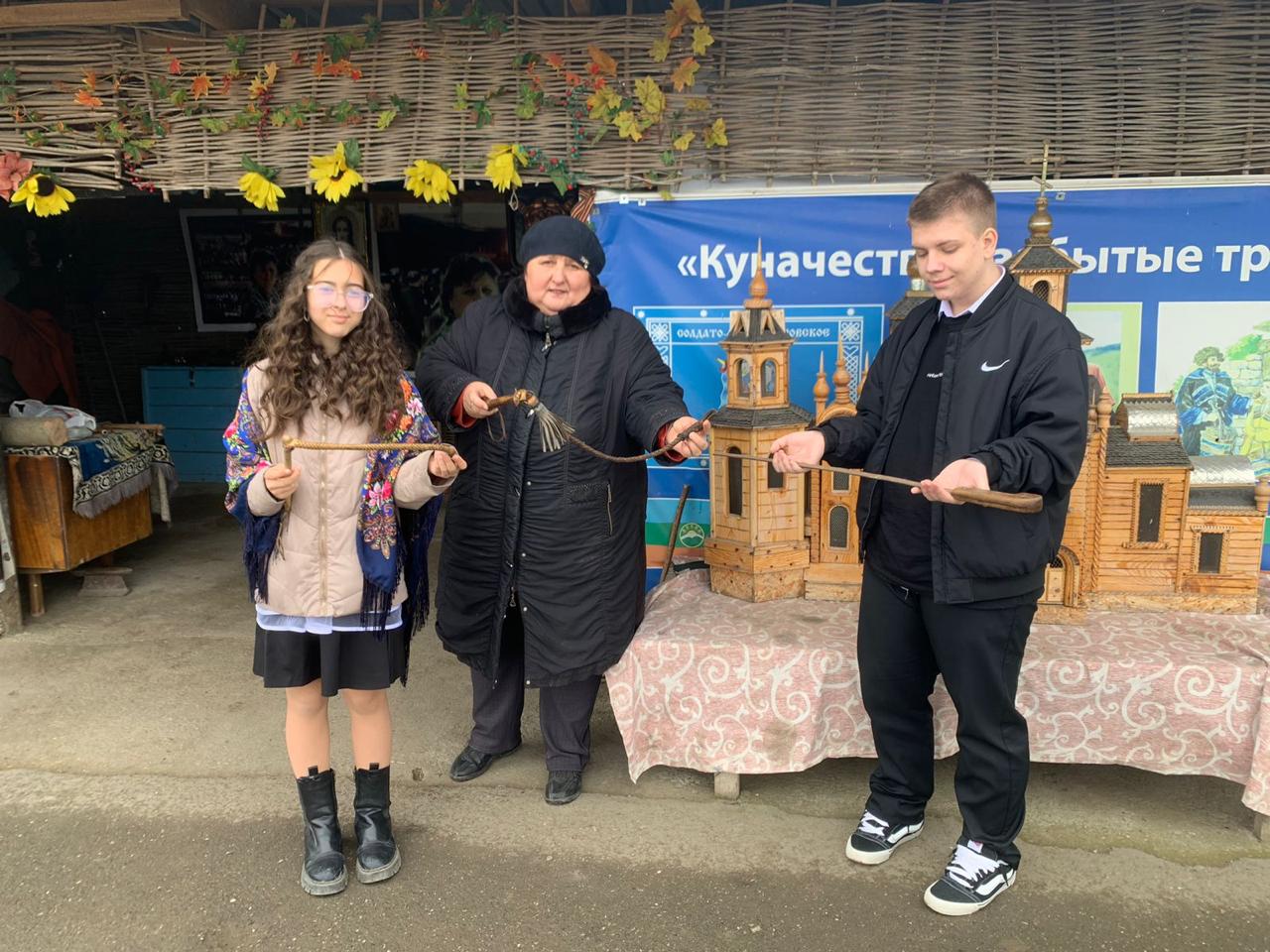 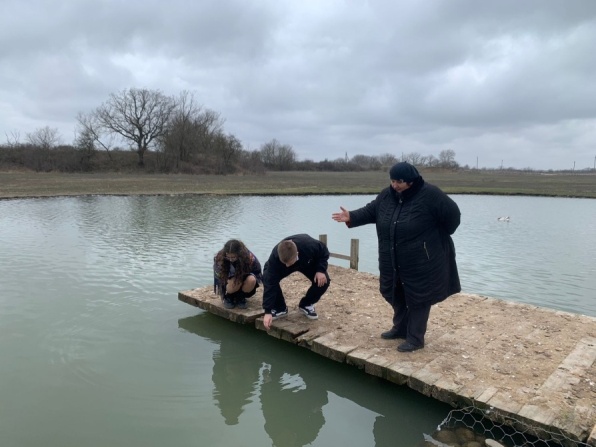 «Казачья Поляна» сегодня
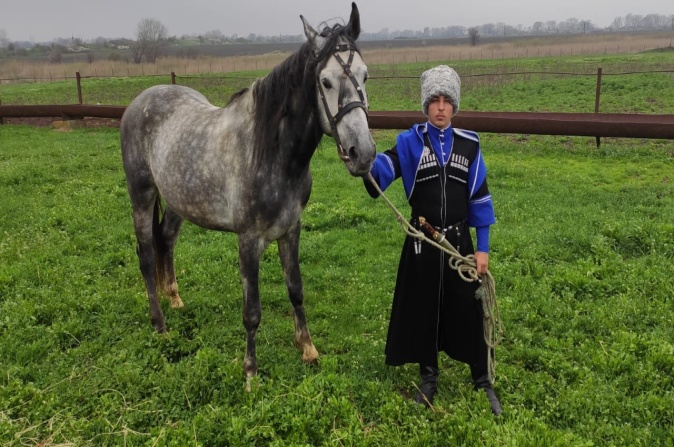 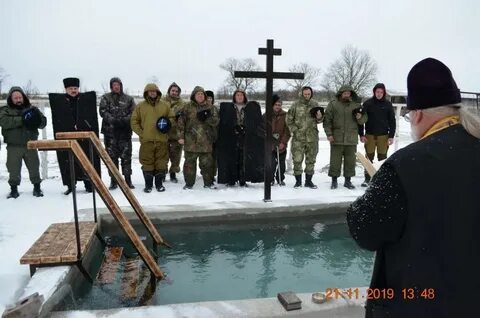 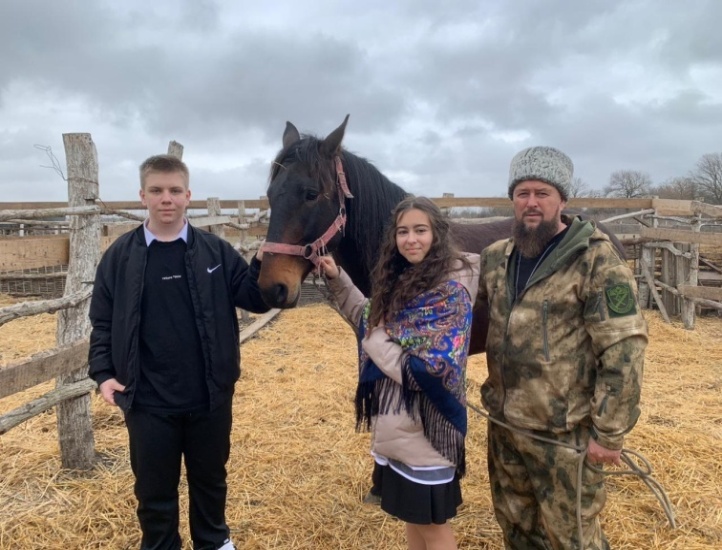 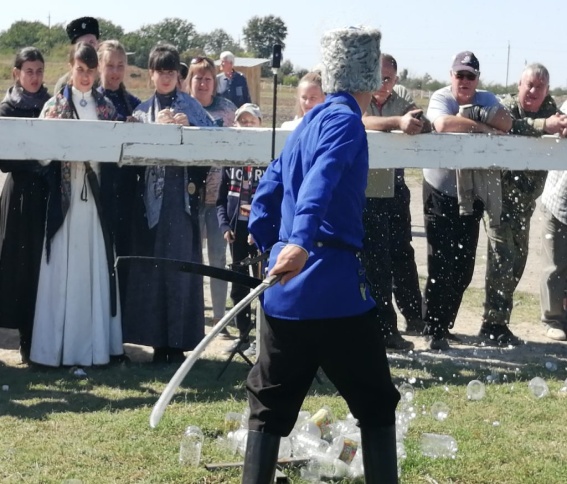 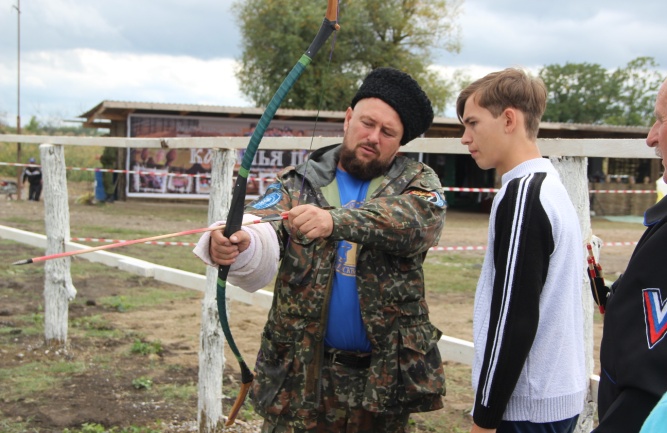 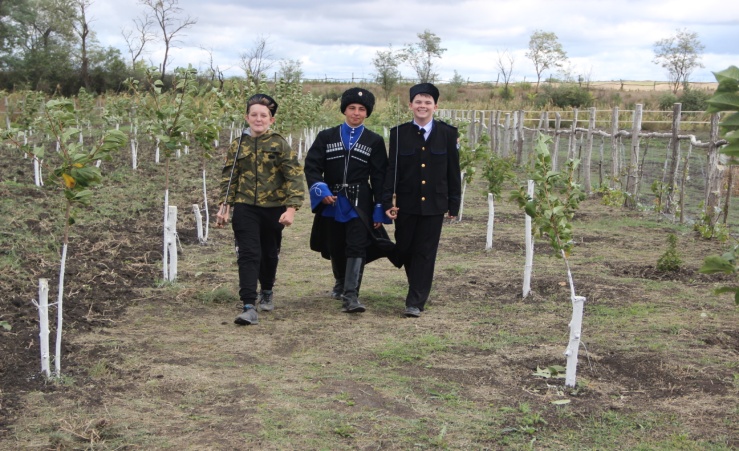 Изучение истории казачества и православия, оказание первой медицинской помощи, посещение воскресной школы, уроки мужества, строевая подготовка, совершенствование вокально-танцевальных навыков, конные тренировки – всё это приучает будущих казаков к дисциплине, труду, патриотизму, спорту, казачьим традициям, ремеслам.
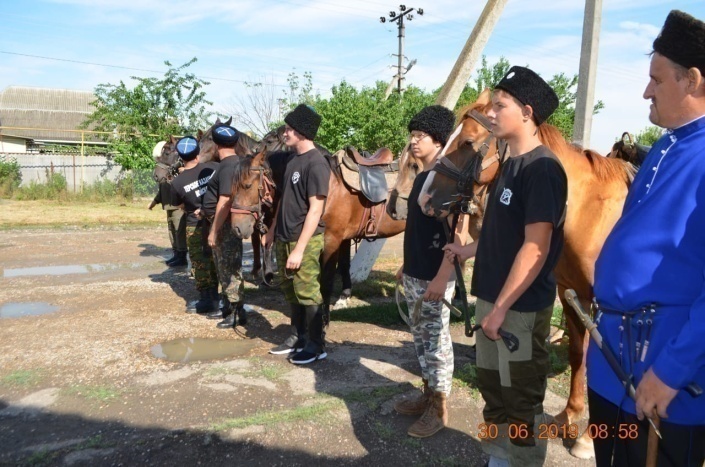 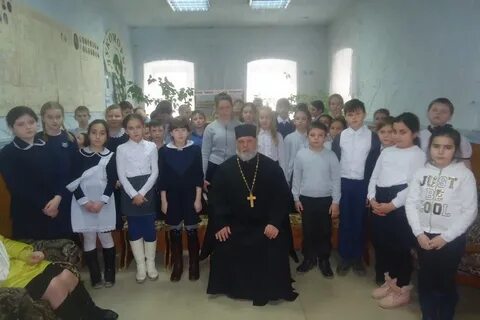 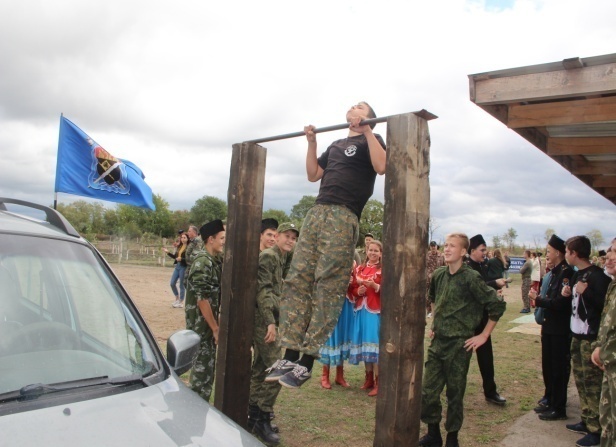 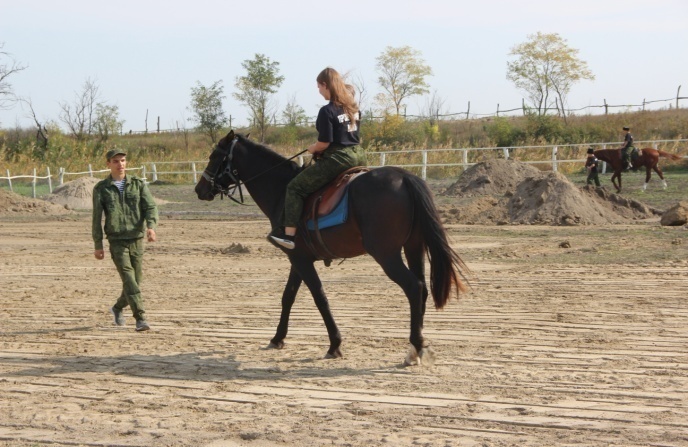 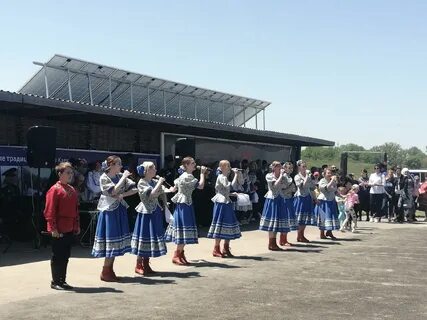 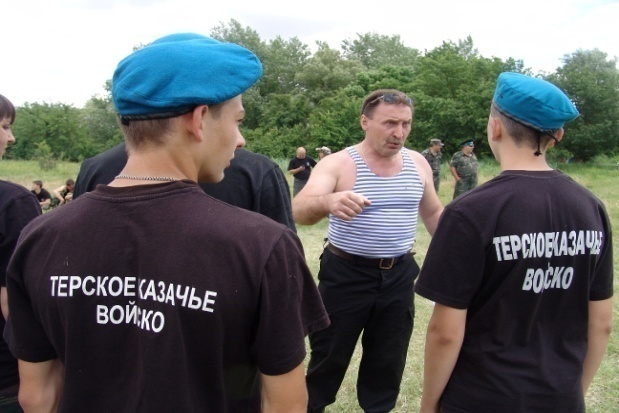 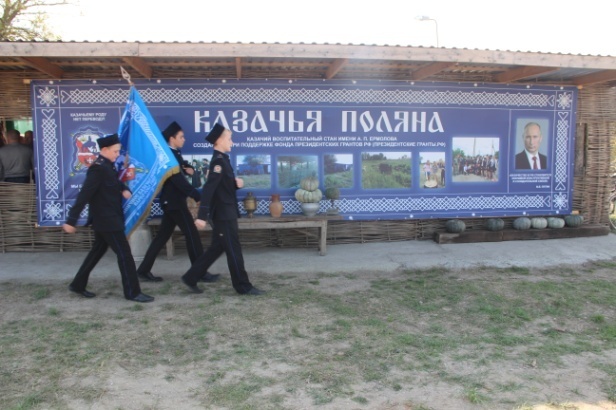 фестиваль дружбы народов Северного Кавказа «Куначество - забытые традиции Кавказа»
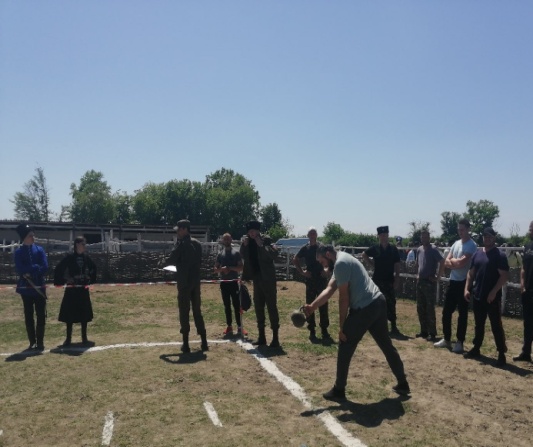 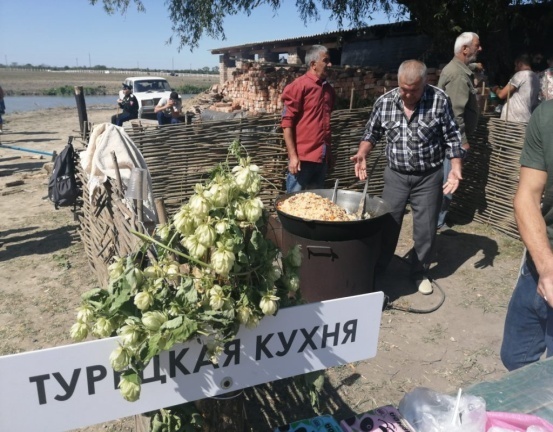 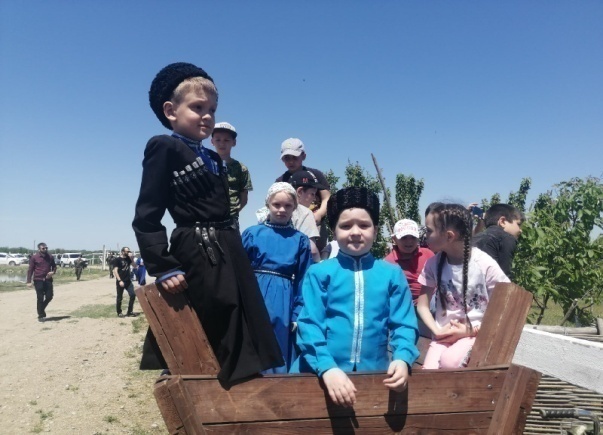 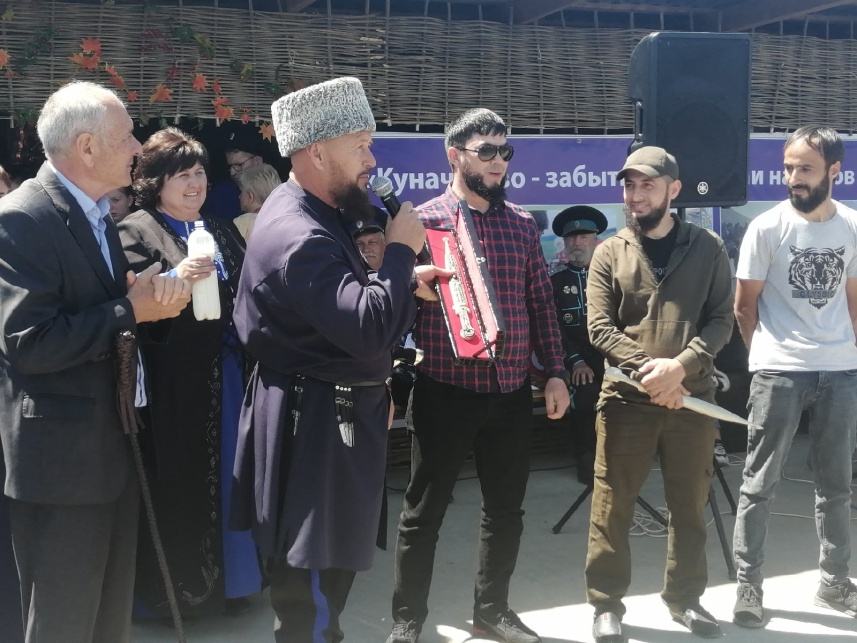 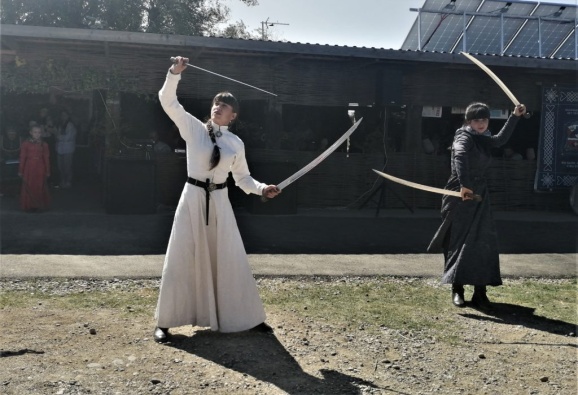 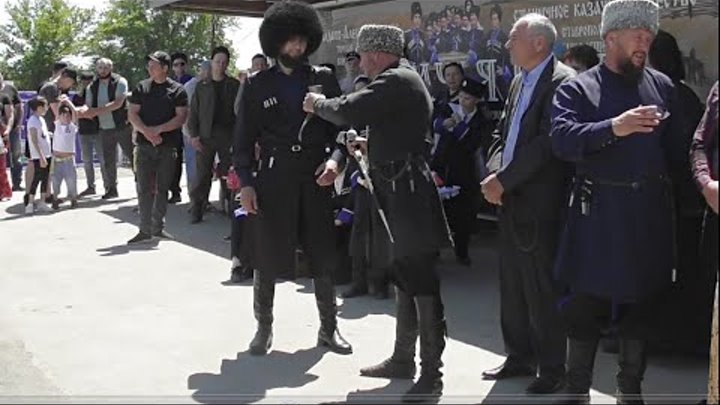 фестиваль дружбы народов
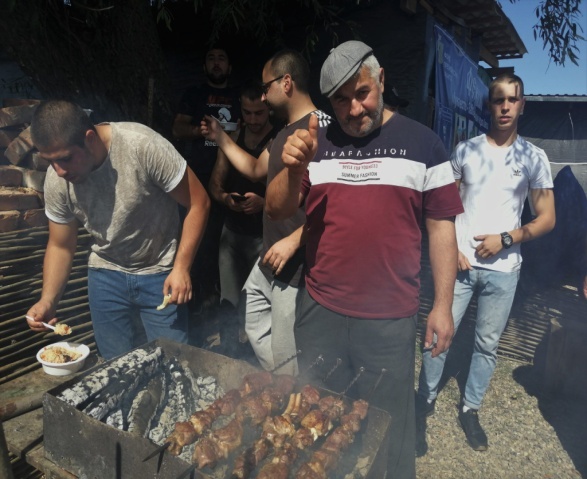 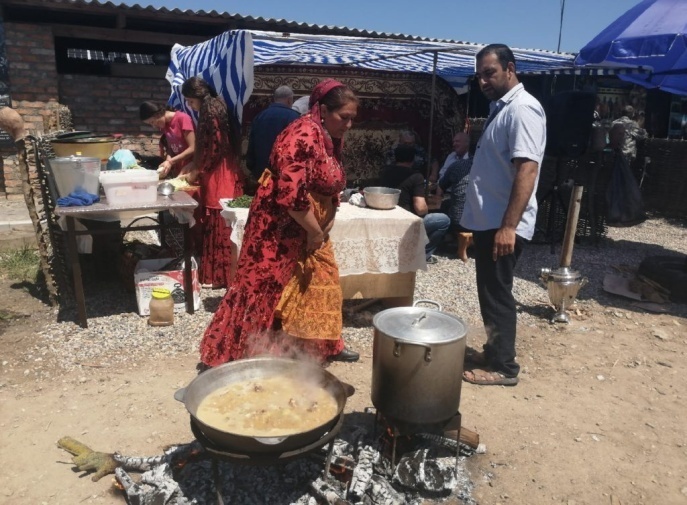 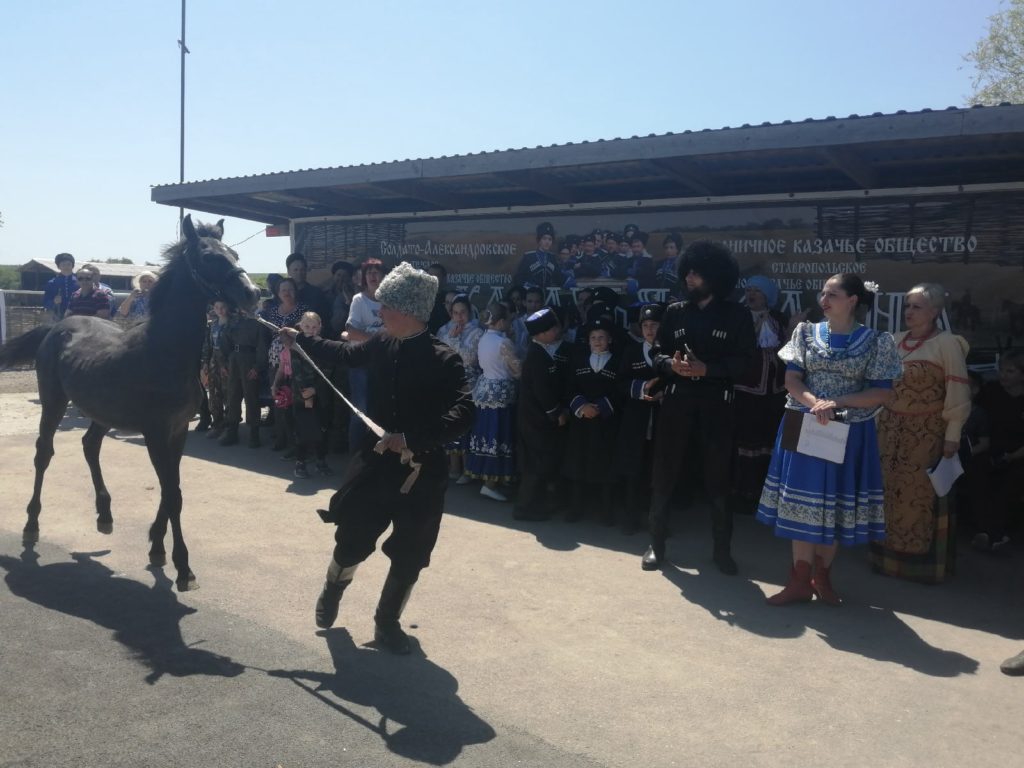 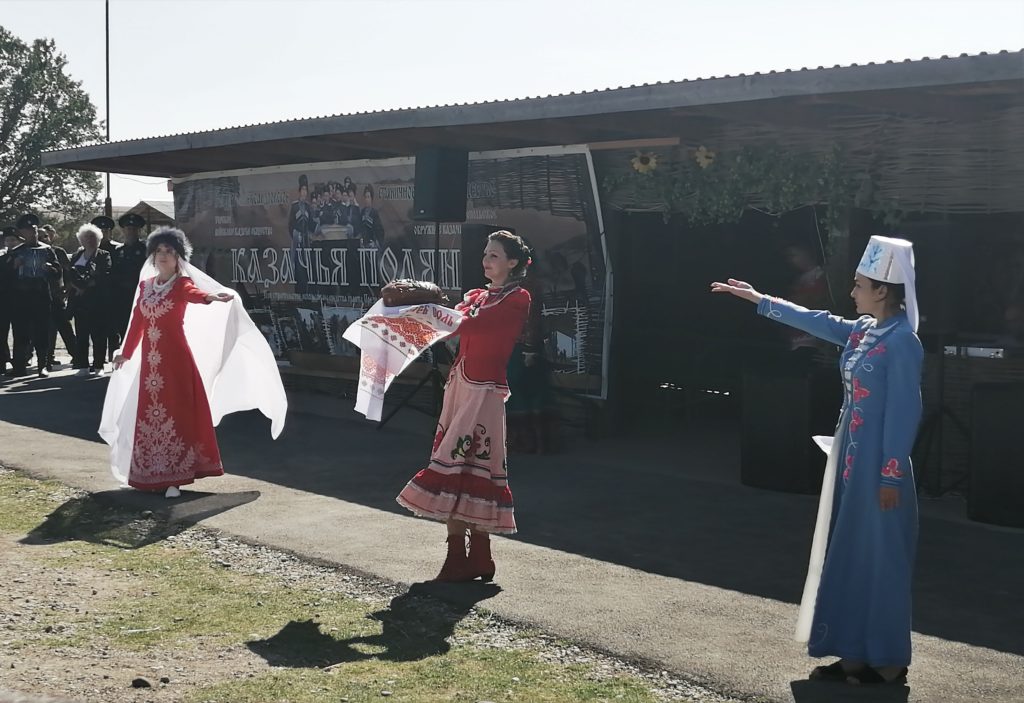 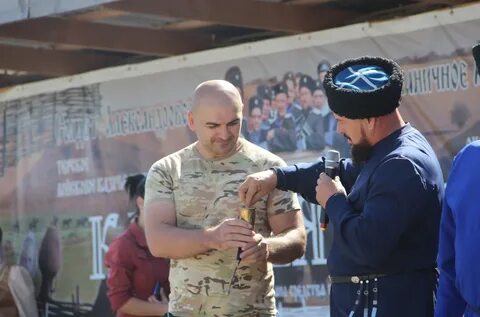 16 сентября 2022 года 70-километровый конный переход совершили казаки села Солдато-Александровского
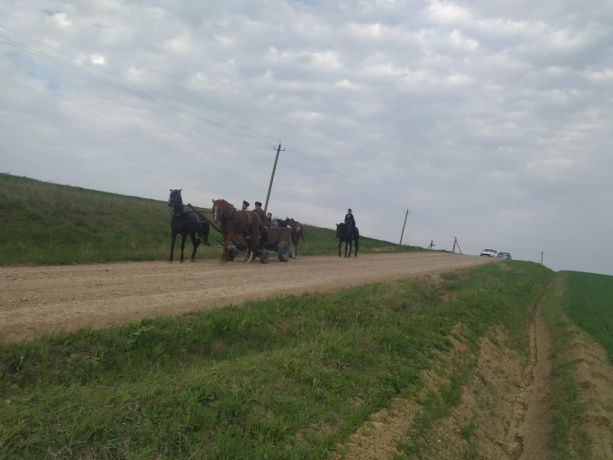 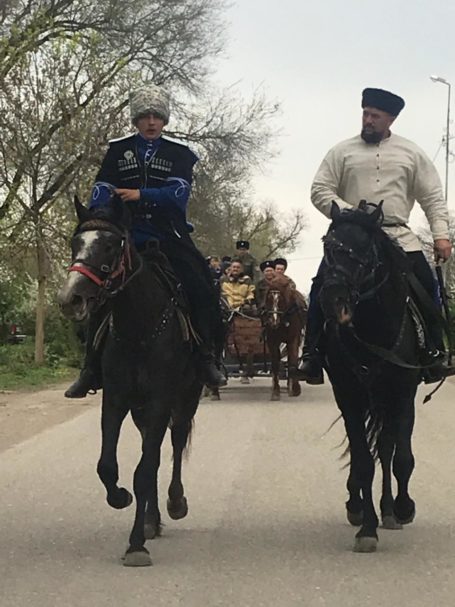 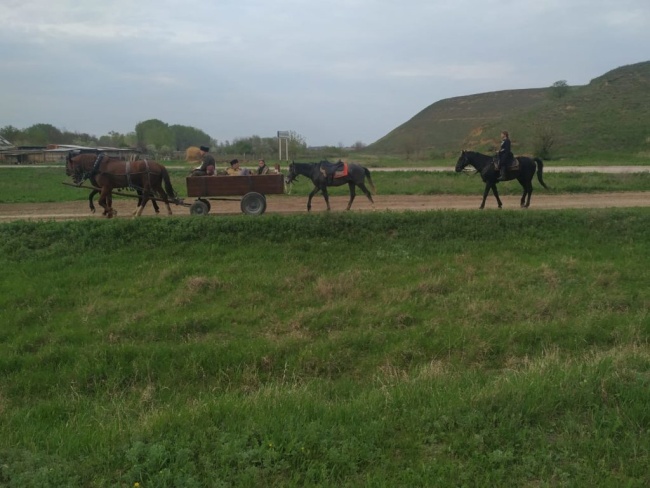 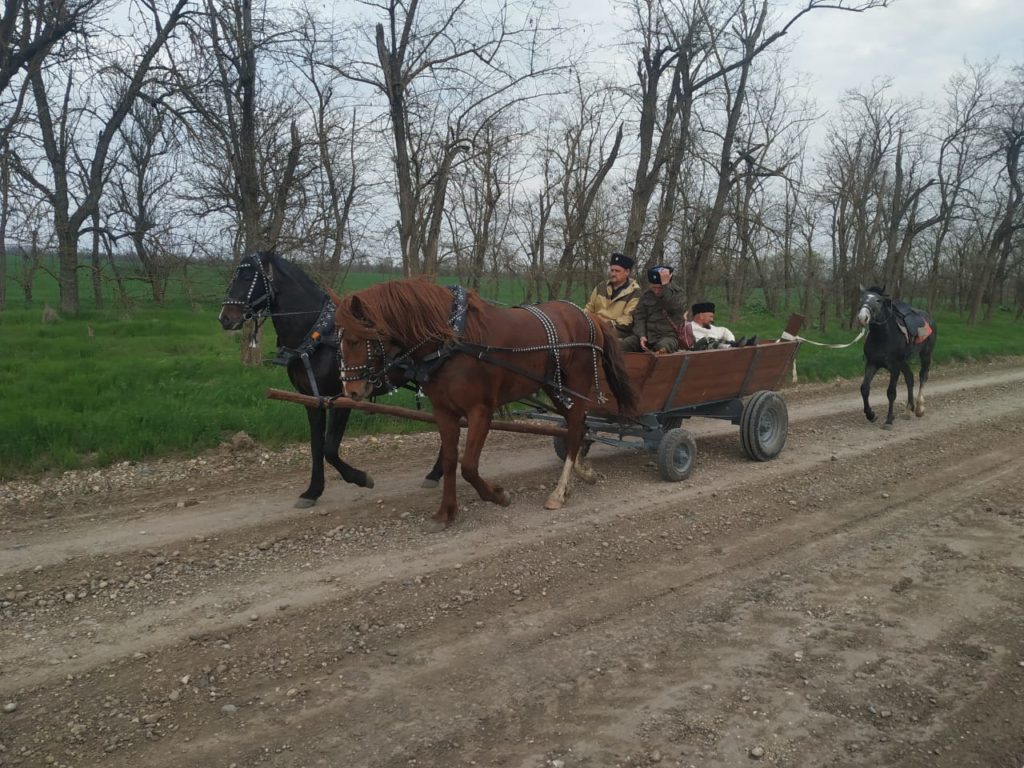 Строевой смотр
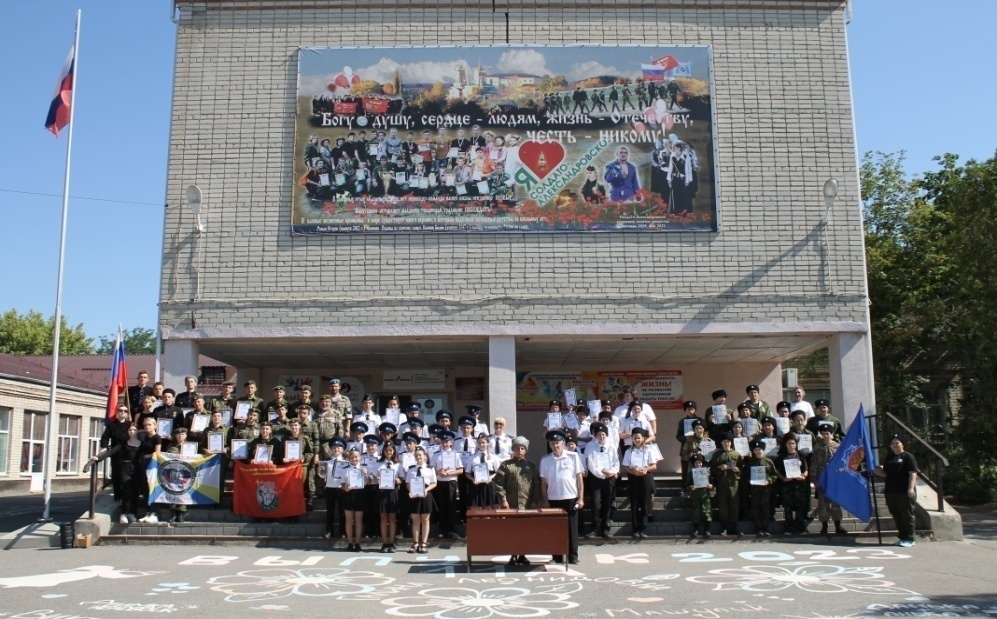 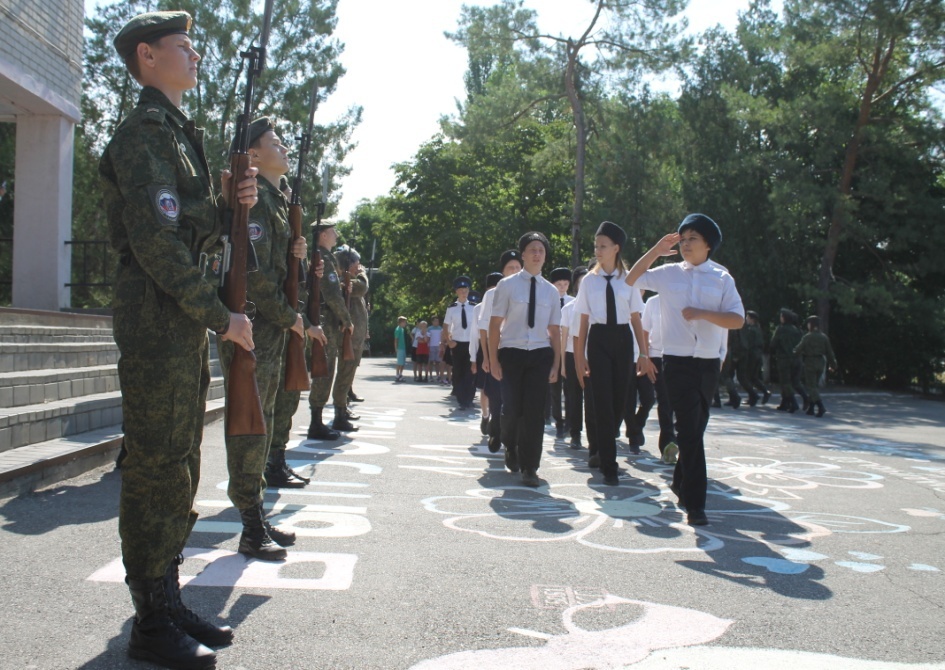 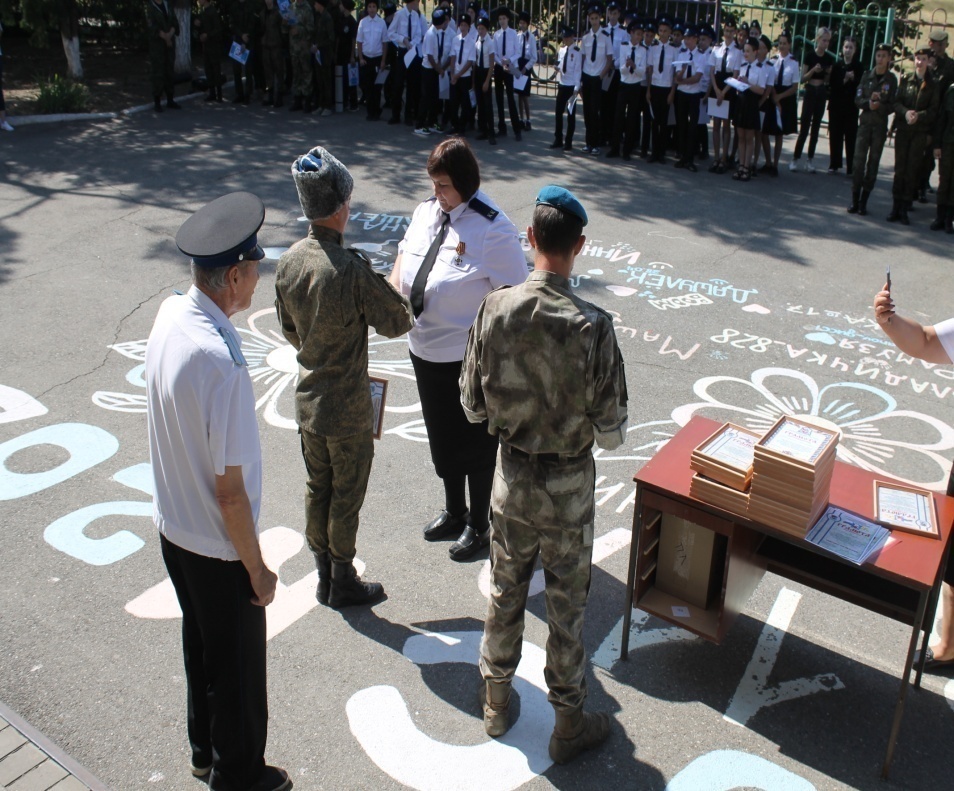 Строевой смотр
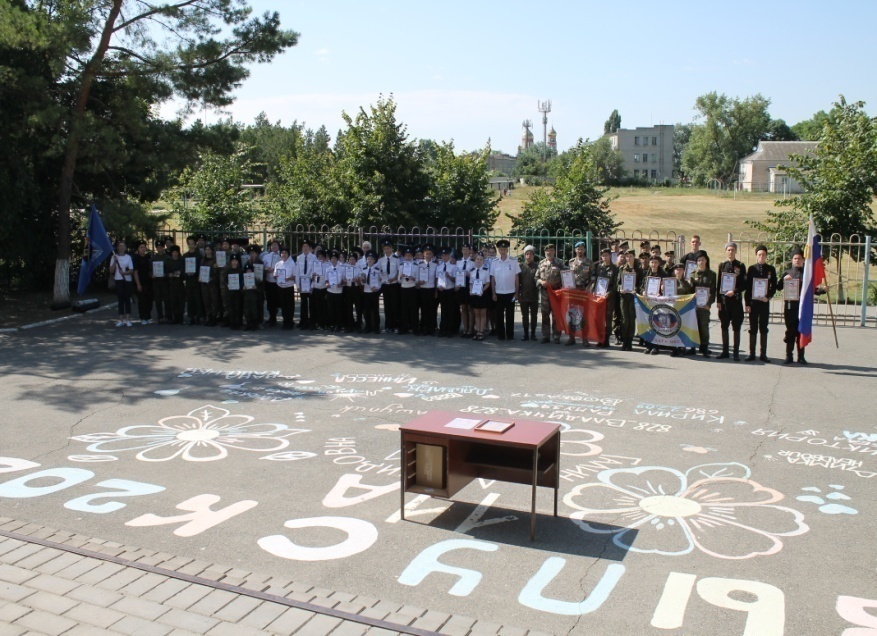 Очередной гуманитарный конвой из Советского округа доставил помощь землякам в зону СВОПровожали конвой казачата Солдато-Александровского станичного общества: они организовали почётную дорожку, выстроившись по обеим сторонам выезда с российскими флагами в руках…
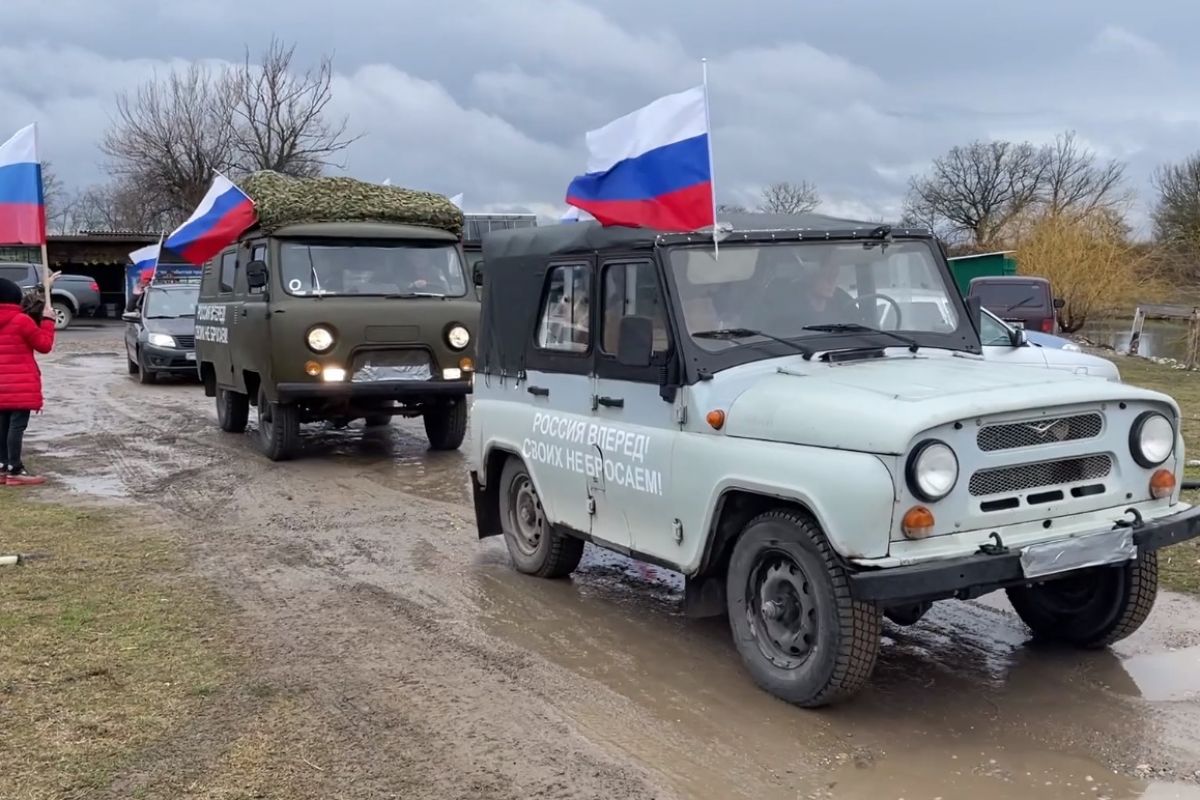 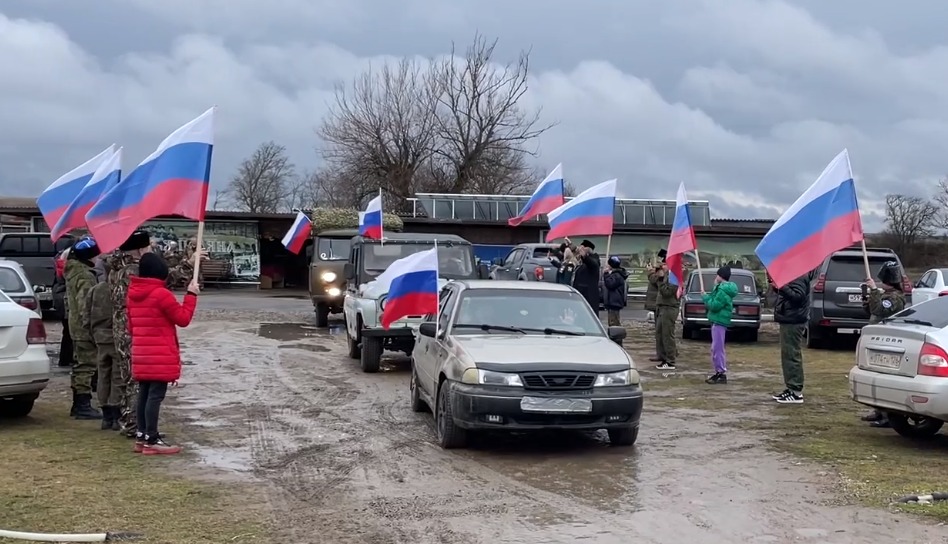 Возрождение казачества – это вовсе не ребячество!
Крепко Родину любить, если надо - защитить!
Честно жить, работать дружно-
Вот КАЗАЧЕСТВУ что нужно!
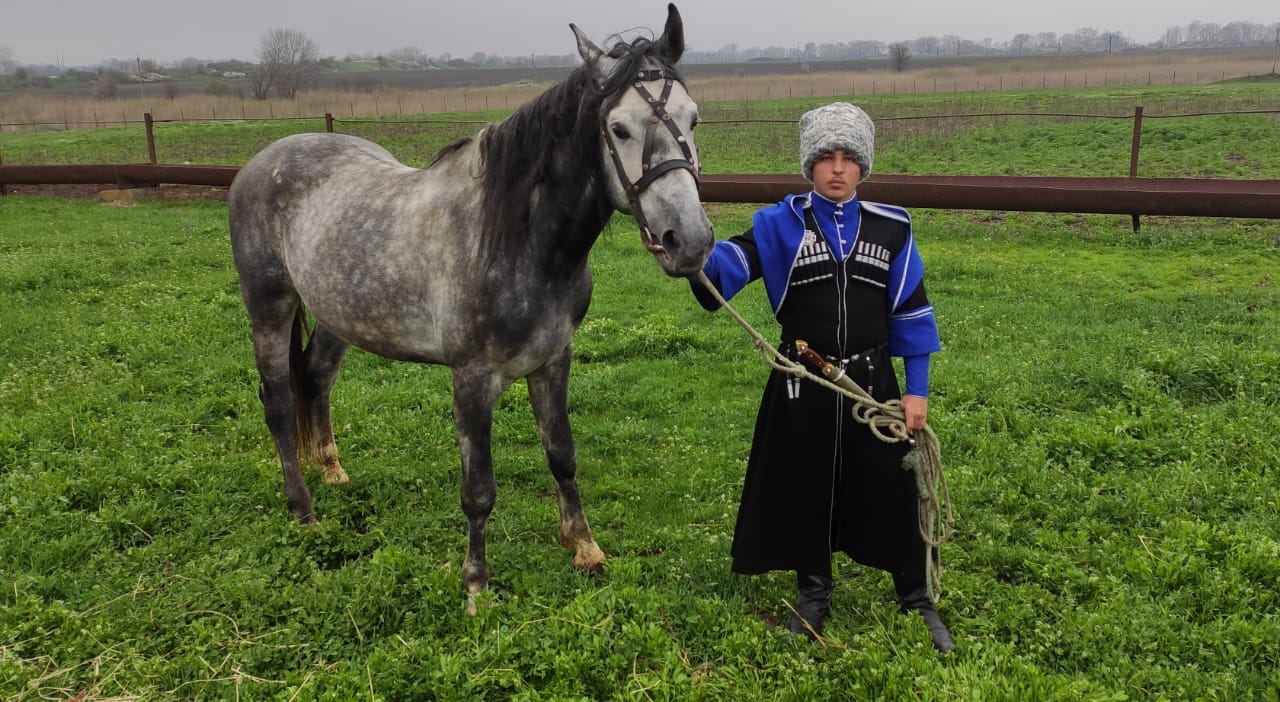 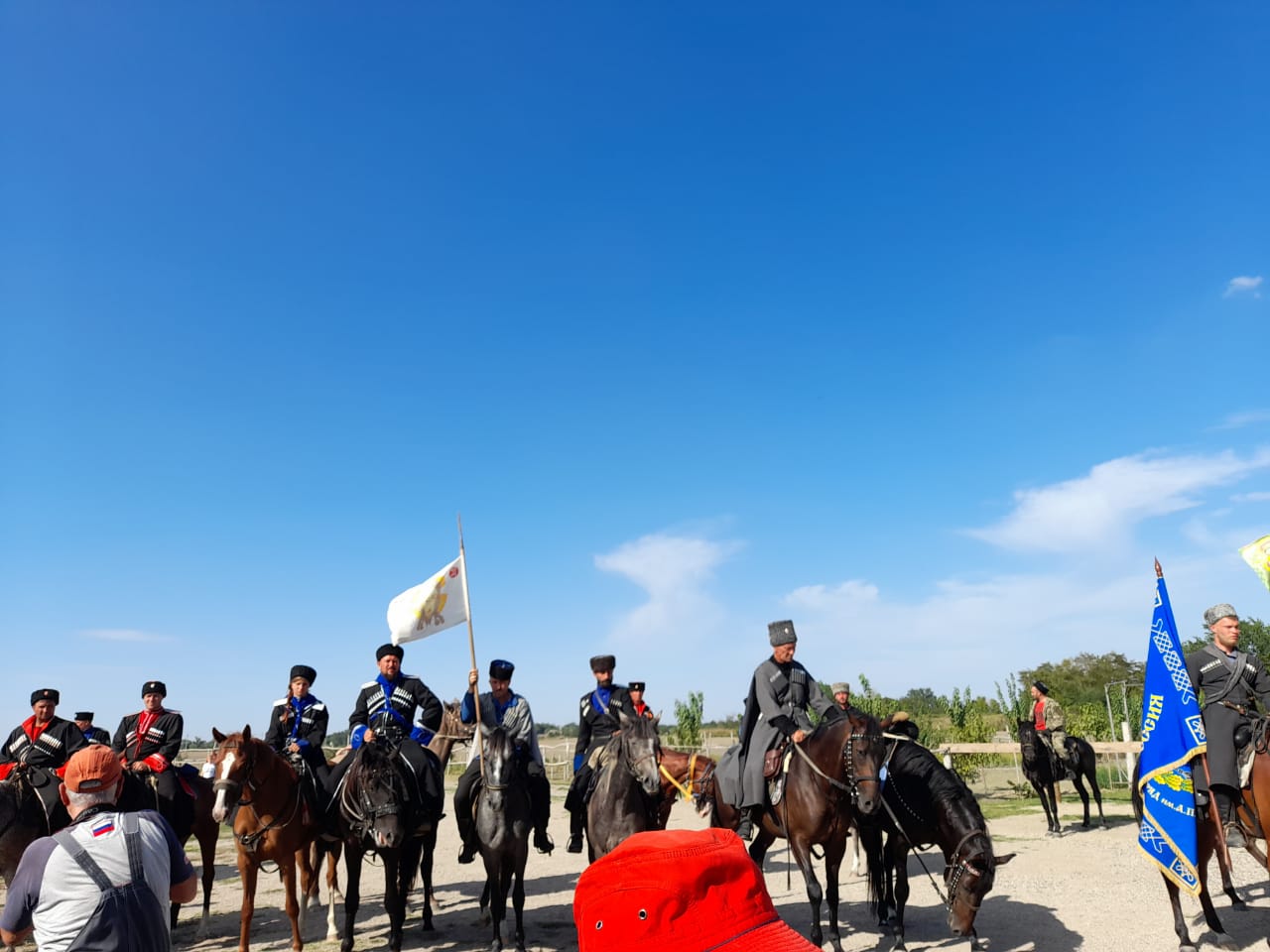